ADP7116 / ADP7216: Learning & Teaching in Higher Education
Module introduction

Dr Steph Fuller, module convener
Module timetable
Seminar/webinar preparation
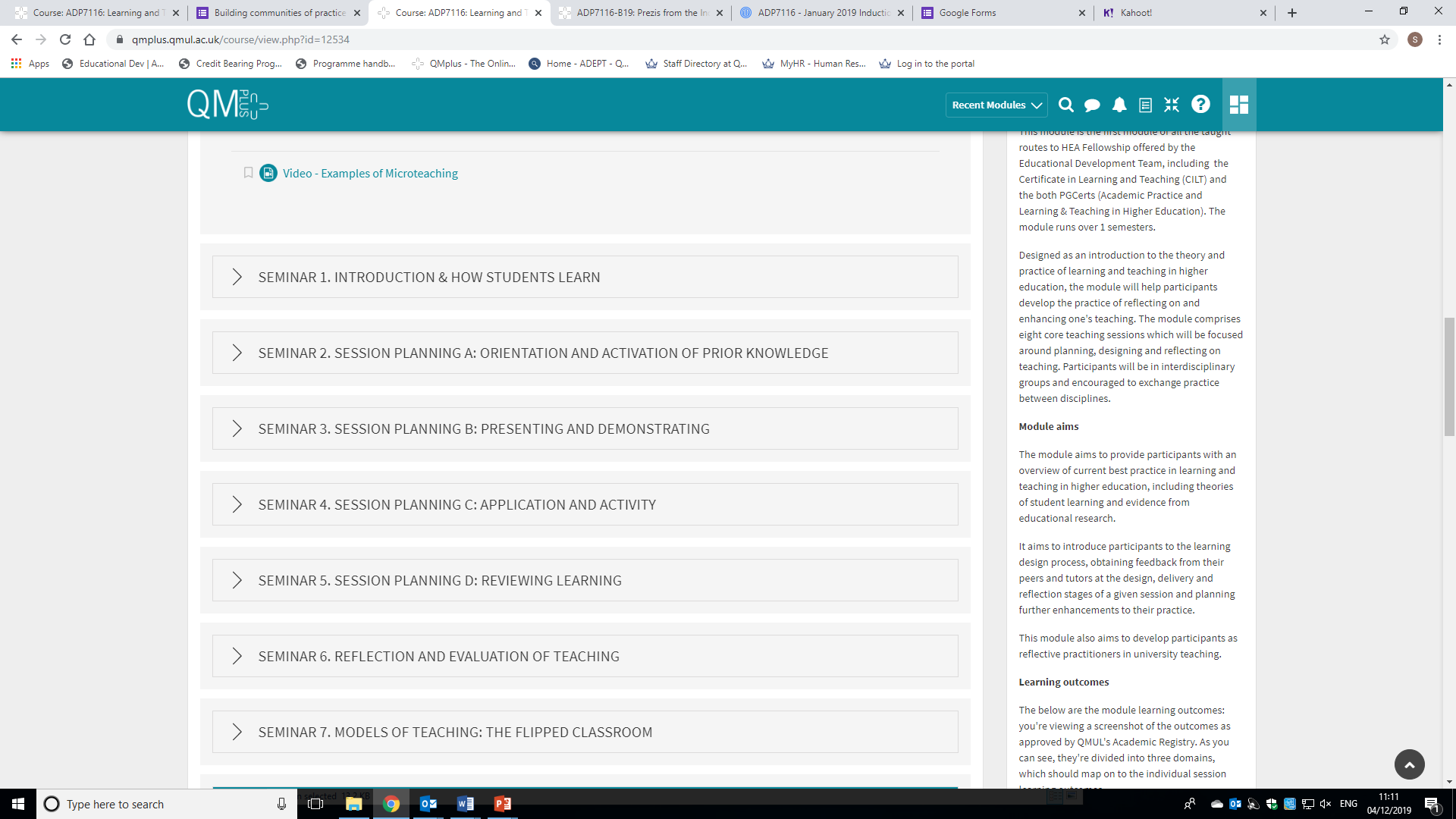 Details of preparation activities are on QMplus

Click to open each tab
Module assessment
What help is there with the assignments?
Microteaching
Essentials
What first?